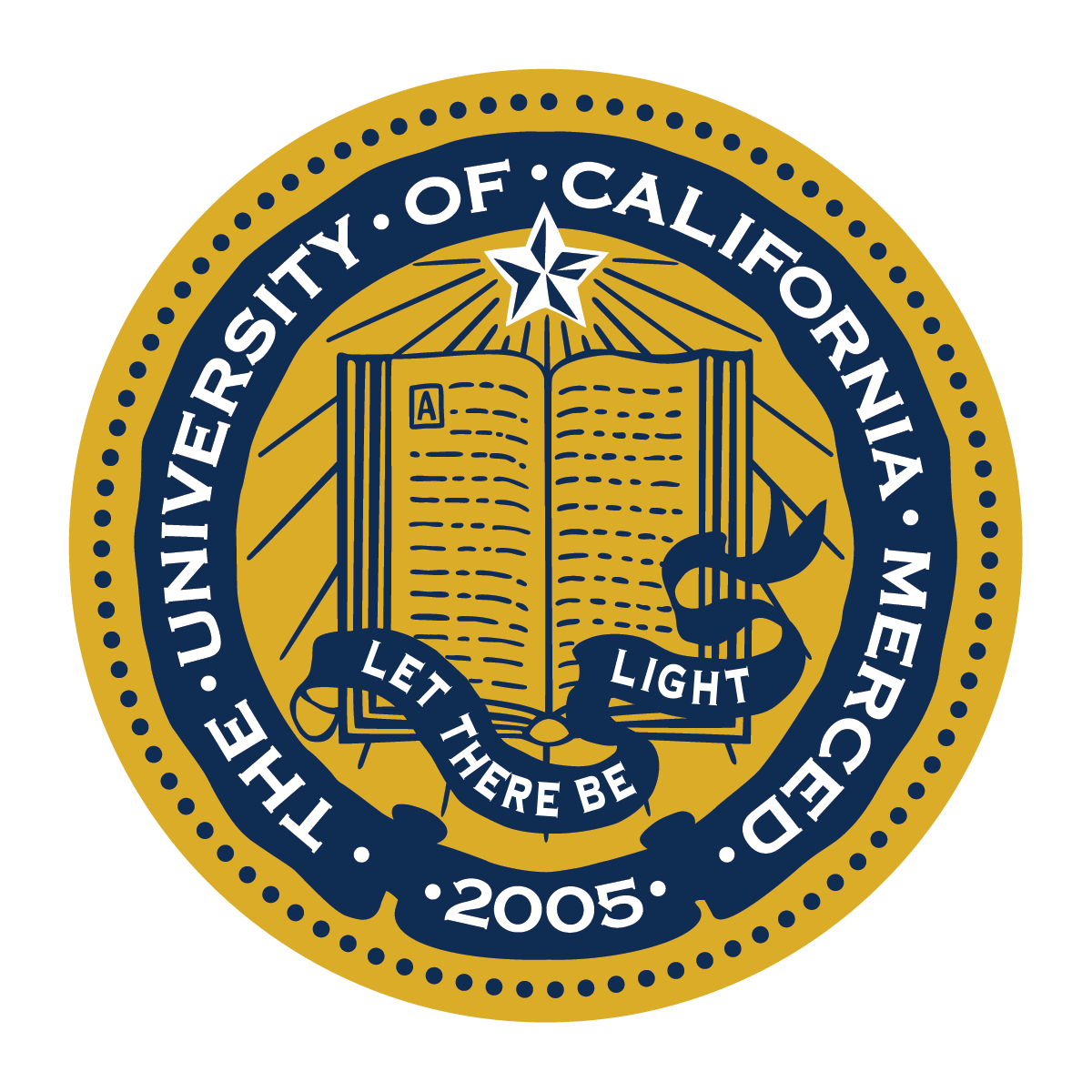 Payroll Services
Fund Change & Direct Retro
Michelle Snyder, Payroll Director – Payroll Services
Overview
Fund Change
Distribution of Payroll Expense (DOPE)
Direct Retro
UCPath Review
Outcomes
At the end of this session, the learner will be able to…

identify the location of the Fund Change Form 
understand the function of the Fund Change Form 
understand the relation of the Distribution of Payroll Expense (DOPE) report to the UCPath Direct Retro process
understand nuances within the DOPE
complete/submit a fund change request
complete/submit a Direct Retro request
review a Direct Retro action status in UCPath
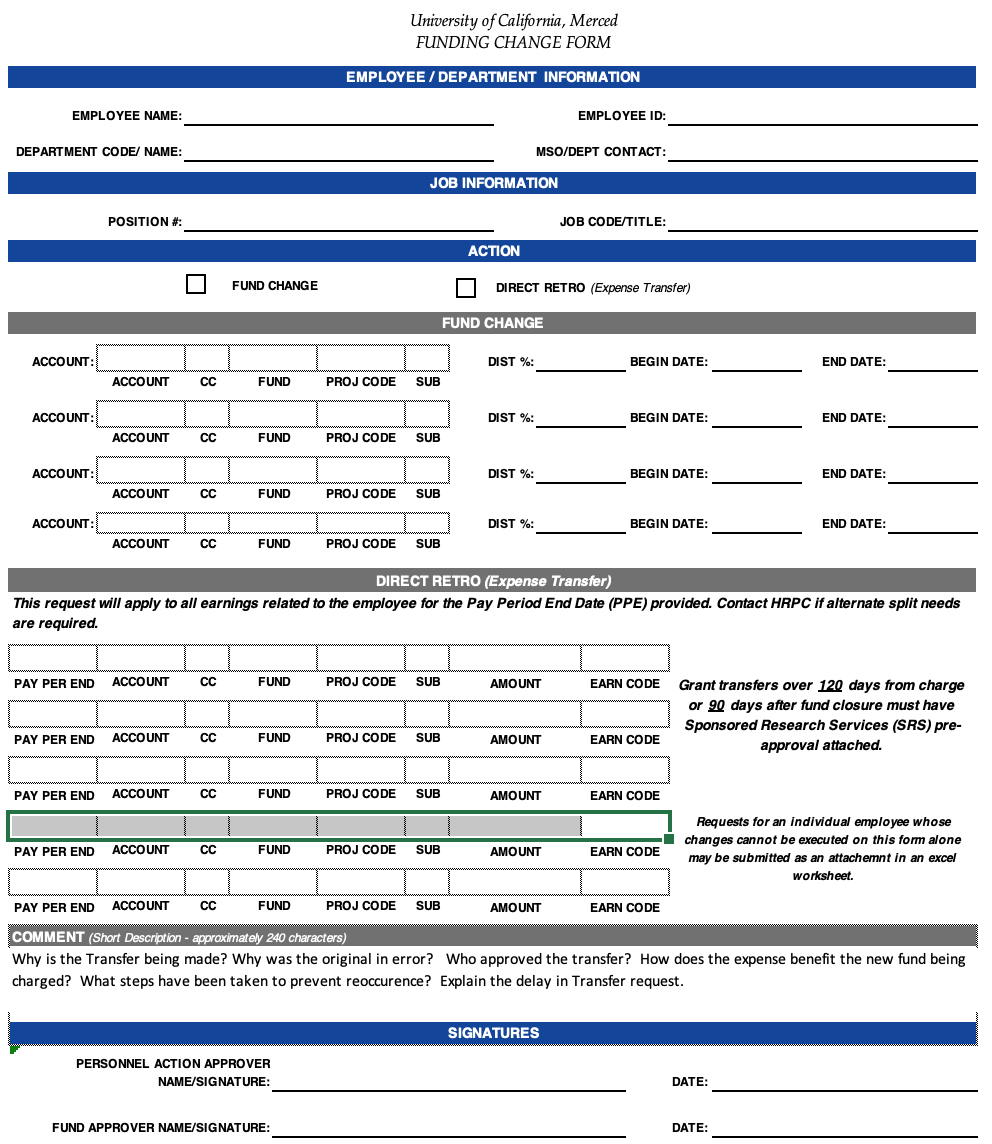 Funding Change Form(Direct Retro Request)
Located on the Payroll Services Website 
under the “forms” link on the left side of the page

Used to facilitate a request to Payroll Services to prospectively change position funding (Fund Change)
                    and/or
 To request realignment of previously posted earnings (Direct Retro)
Fund Change
Prospective change to the funding source(s) assigned to a specific position
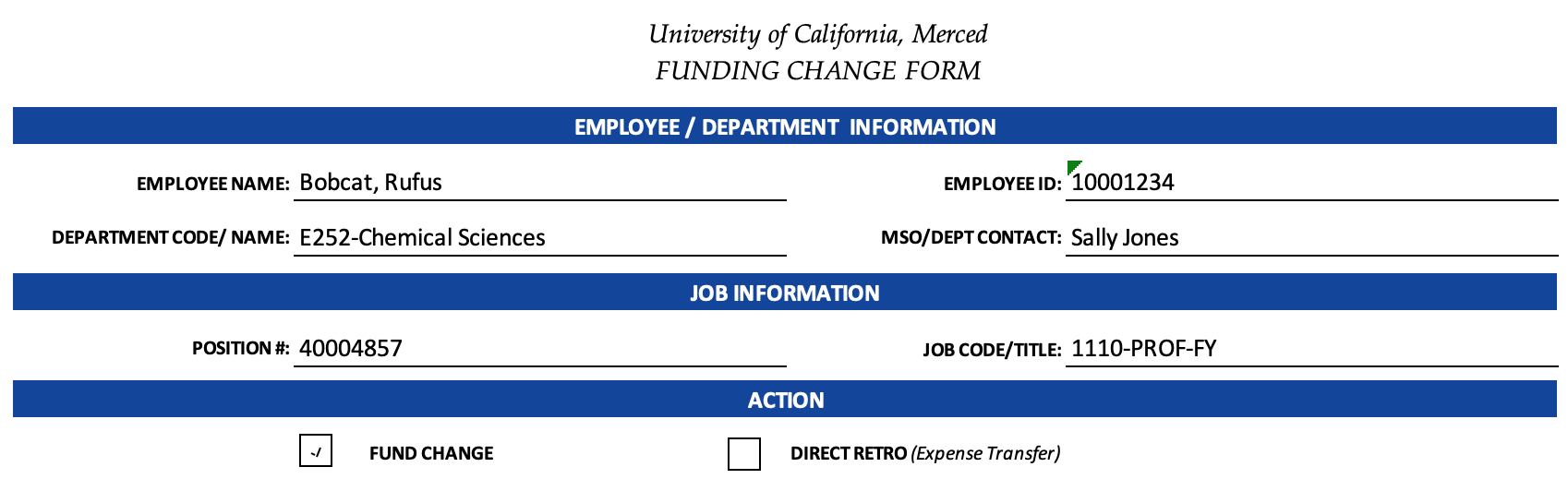 The total of all effective dated distribution lines MUST equal 100% 

Be mindful when requesting entry of fund end dates as it is the department’s responsibility to update funding before the last cycle ends to avoid charge to payroll suspense account.
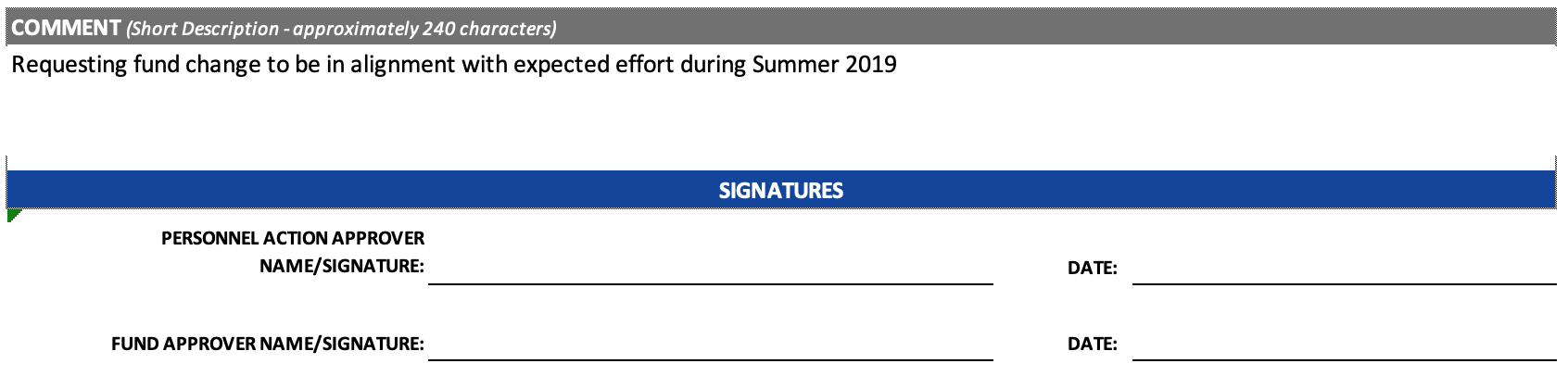 Considerations
Submit to Payroll Services via email payrollservices@ucmerced.edu
DIRECT RETRO
Direct Retro is the process within the UCPath system used to move salary expense(s) from one or more fund sources to another fund source(s). 

Previously referred to as a “Salary Cost Transfer” or “Expense Transfer”
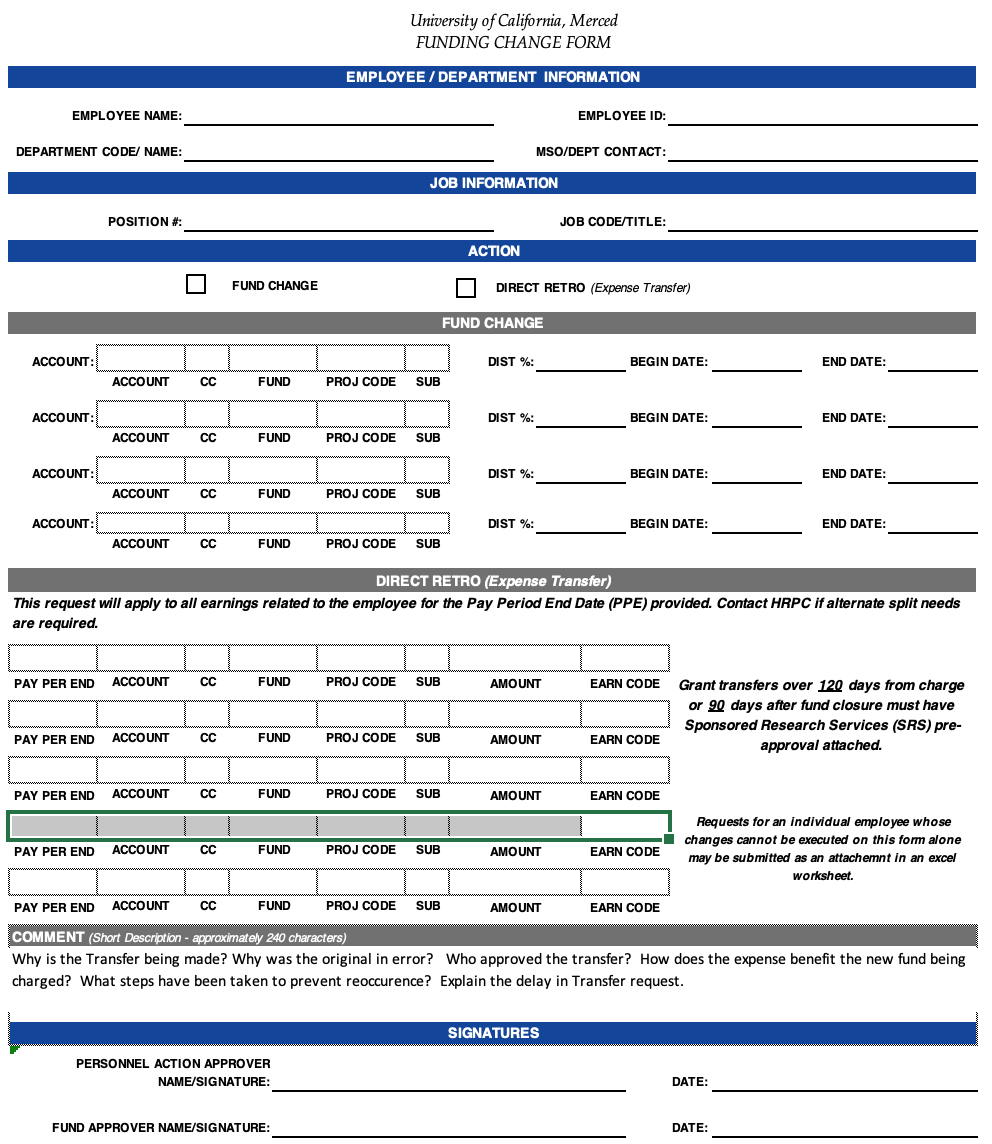 Funding Change Form(Direct Retro Request)
Located on the Payroll Services Website 
under the “forms” link on the left side of the page

Used to facilitate a request to Payroll Services to prospectively change position funding (Fund Change)
                      Or
 To realign previously posted earnings (Direct Retro)
DOPE vs Direct Retro
Direct Retro in UCPath does NOT always mirror the line items as reflected on the DOPE report
The labor ledger (DOPE) will reflect the breakdown of gross earnings, vacation used and the credit associated with the vacation use.
Pay Period vs Earning Period
MONTHLY EXAMPLE
To determine the amount available for transfer

Use total gross for the pay period, minus the vacation use recorded in the particular Pay Period to determine the dollar allocation for each FAU

The actual vacation pay should be considered when determining what amount you request for transfer on the HRPC direct retro form.
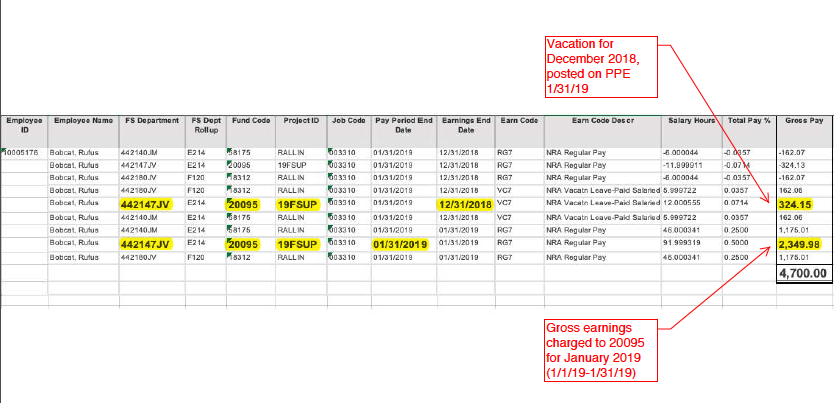 DOPE Report for Pay Period Ending 1/31/2019
20095 line referenced for training purposes.  ALL earnings must be reflected when requesting a Direct Retro
Example: 20095 Line Only
UCPath Direct Retro Module for Pay End Date 1/31/2019
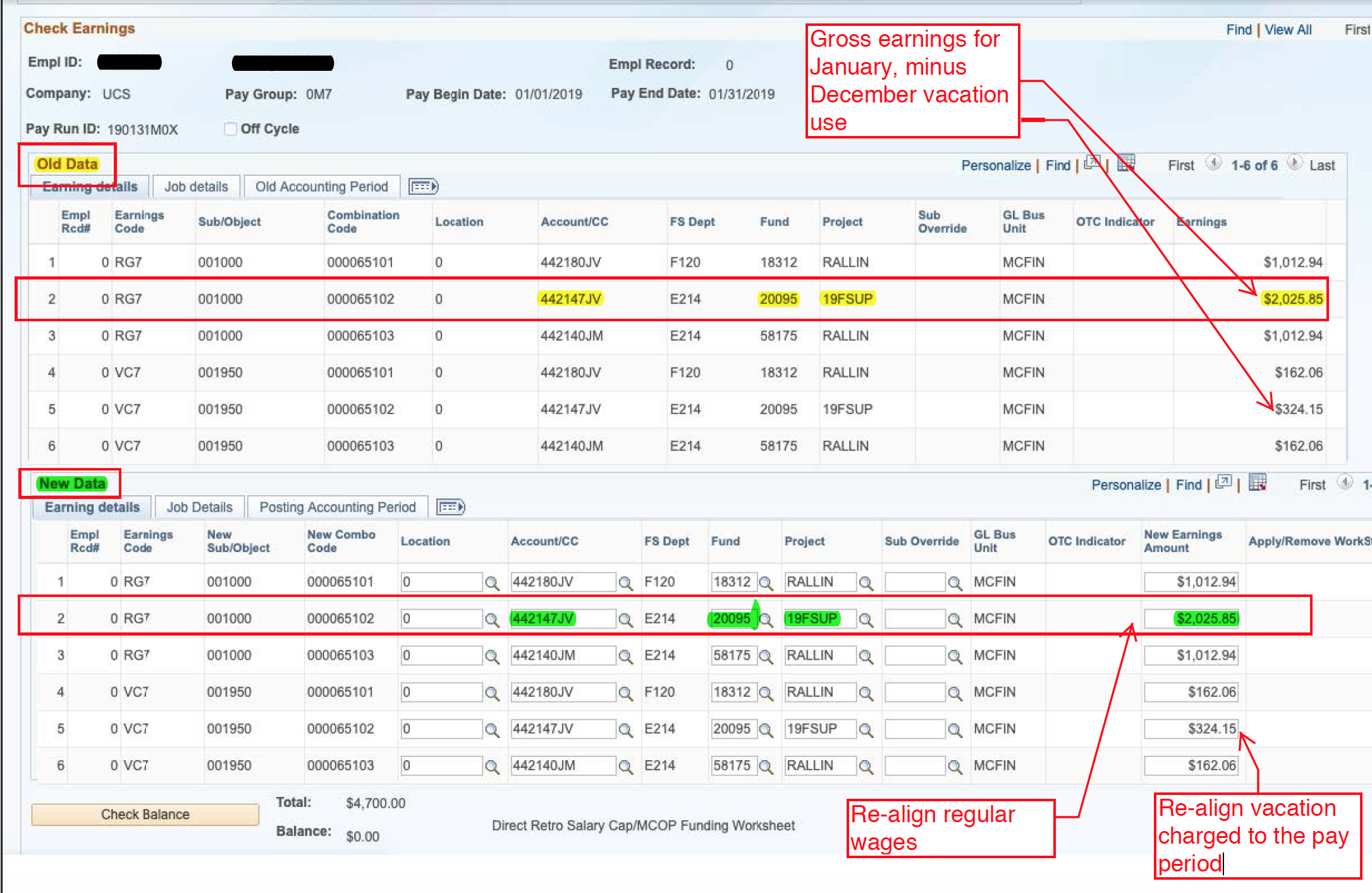 Pay End 1/31/19 (DOPE)    $2349.98 REG 

Earnings reduction 
for vacation use for 
Earnings End 12/31/18       -$324.15 REG
                                      = $2025.85 REG
Vacation use for 12/31/18   =   $324.15 VCN

Available for 
re-allocation   	      $2025.85 REG
                                           $324.15 VCN

Total for Pay End 1/31/19  $2349.98
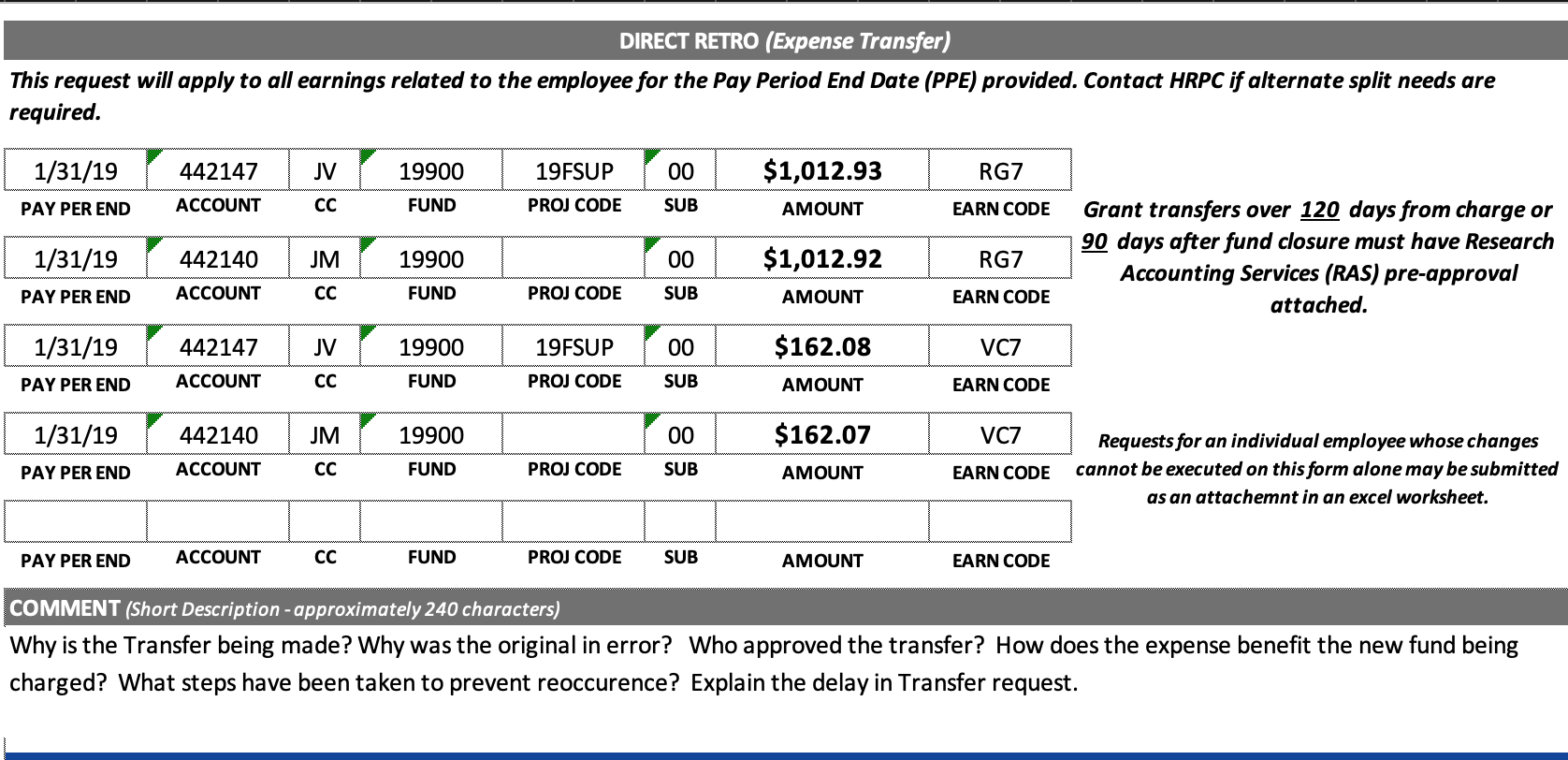 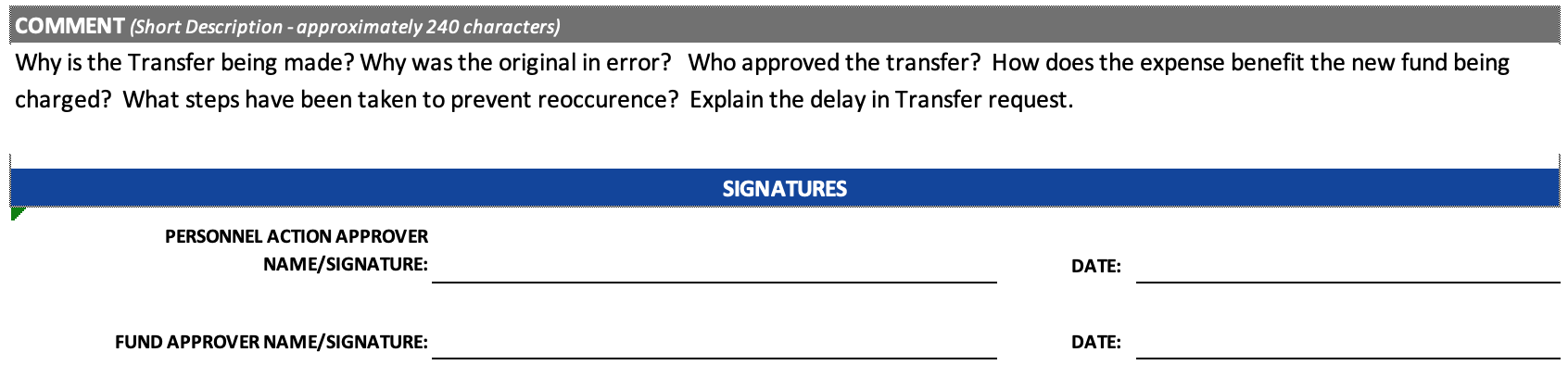 *ALL questions in the “comment” section MUST be answered if your Direct Retro request involves a grant fund and is subject to the 120/90 day review rule.
BI-WEEKLY EXAMPLE
DOPE for Pay Period Ending 1/12/2019
UCPath Direct Retro Module for Pay End Date 1/12/2019
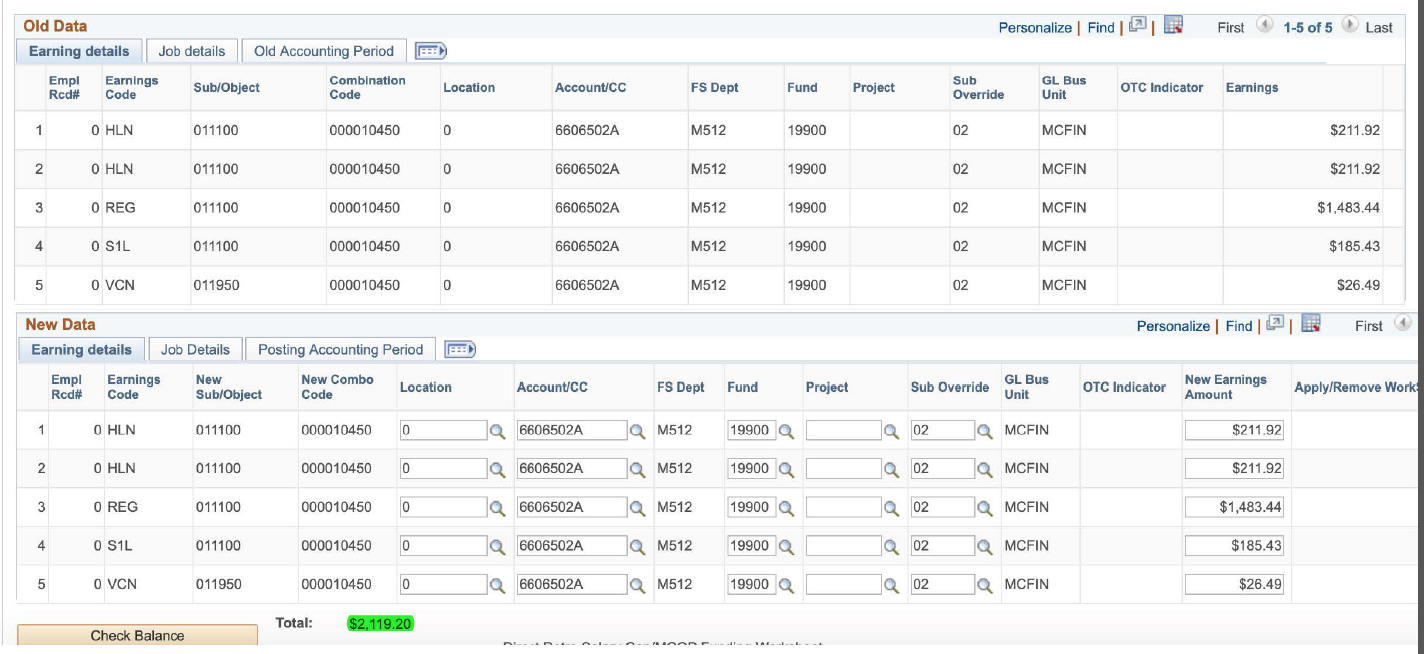 Submit to Payroll Services via email payrollservices@ucmerced.edu
What’s my Deadline?
“HRPC” has changed to “Payroll Services” effective 1/1/20
Transfer Considerations
Check Status
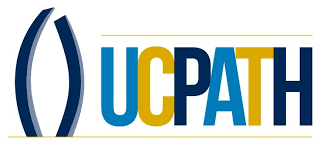 Peoplesoft…Payroll for North America…Payroll Distribution…UC Customizations…Review Retro Distribution
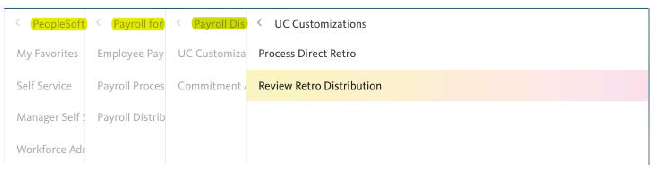 Resources
Questions?